The Project is funded by EU funds
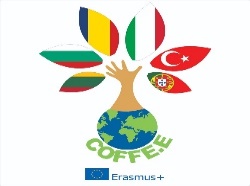 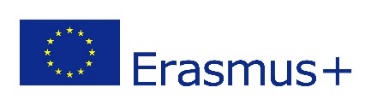 No. Project  2020-1-RO01-KA229-080194
Erasmus + Project
”The citizen of the future facing climatic change” COFFE_E
2020-1-RO01-KA229-08019
DACIA TECHNOLOGICAL HIGH SCHOOL PITESTI, ROMANIA 
WORKSHOP
FEBRUARY 24, 2021
“CONSUMER RIGHTS AND OBLIGATIONS IN THE CONTEXT OF SUSTAINABLE DEVELOPMENT”
“DREPTURILE SI OBLIGATIILE CONSUMATORULUI IN CONTEXTUL DEZVOLTARII DURABILE”
Profesor Coordonator: Cristina mihaela dumitrache
Ionita Iuliana Daniela, coordonator proiect
Proiect Erasmus Plus ”The citizen of the future facing climatic change” COFFE_E  2020-1-RO01-KA229-08019
The Project is funded by EU funds
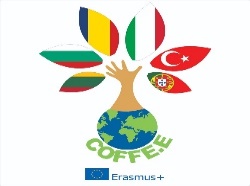 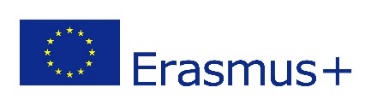 No. Project  2020-1-RO01-KA229-080194
Întocmirea unei reclamații privind un produs defect sau un serviciu necorespunzătorElev: Alexandru 	VIȘAN
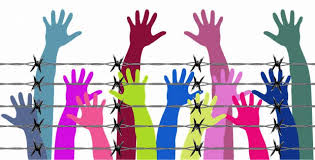 Proiect Erasmus Plus ”The citizen of the future facing climatic change” COFFE_E  2020-1-RO01-KA229-08019
INFORMAȚII GENERALE
O serie de schimbări cum ar fi :  piața europeană unică, tehnologiile noi ale informației, prezența pe piață a unor produse complexe – au un efect semnificativ asupra consumatorilor. 
Mai mult ca oricand, avem nevoie să fim pe deplin conștienți de drepturile si obligațiile noastre, să luăm decizii bune la achiziționarea de bunuri și să nu capitulăm in fața presiunilor comerciale. Totuși, uneori avem probleme cu bunurile sau serviciile pe care le-am cumpărat si este necesar sa le returnăm vanzătorului pentru despăgubire.
RESPONSABILITATI
Care sunt responsabilitațile vanzătorului?
Sunteți indreptățit să primiți bunuri sau servicii care sunt în conformitate cu contractul. Aceasta inseamnă că ele trebuie să corespundă cu descrierea lor și să nu aibă defecte. 
                                       Care sunt responsabilitățile  c o ns u m a t o r u l u i ?
Trebuie să furnizați informații clare despre lipsa de conformitate. Este necesar să puteți face dovada achiziționării produsului (serviciului) de la un operator economic autorizat: bon fiscal, factură , chitanță, contract
Asigurați-vă că ați citit orice clauze și condiții care însoțesc produsul și ați respectat instrucțiunile de instalare.
INDICATII IN CAZUL IN CARE DORITI SA FACETI O RECLAMATIE PENTRU UN PRODUS SAU SERVICIU ACHIZITIONAT:
Pastrati-vă calmul, chiar dacă sunțeti supărat.
Fiți hotărât fara a fi agresiv. Explicați in mod clar ceea ce doriți, dar fiți politicos.
Sustineți reclamația dumneavoastră în scris, oriunde este posibil. 
Pastrați copii ale tuturor chitanțelor, scrisorilor, e-mail-urilor. Niciodată nu trimiteți documentele originale – trimiteți fotocopii.
INDICATII IN CAZUL IN CARE DORITI SA FACETI O RECLAMATIE PENTRU UN PRODUS SAU SERVICIU ACHIZITIONAT:
In cazul in care faceti reclamatia telefonic, asigurati-va ca notati data si ora cand a avut loc convorbirea si tot ce s-a discutat. De obicei, dupa efectuarea convorbirii trimiteti si o scrisoare. Solicitati sa vi se raspunda tot in scris.

Faceți personal reclamația, poate fi mai eficient:  solicitați să vorbiți personal cu persoana responsabilă de rezolvarea problemei dumneavoastră. Evitati sa va pierdeti controlul sau sa va suparati, mai ales daca persoana cu care discutati nu este cea in masura sa autorizeze despagubirea.
IÎNTOCMIREA UNEI RECLAMAȚII PENTRU BUNURILE CU DEFECTE
CARE SUNT DREPTURILE CONSUMATORULUI?:
 Atunci când faceți o achiziție, produsul este însotit   în mod automat de o garanție valabilă pentru o perioadă minimă de timp. Pentru produsele destinate consumatorilor, vândute în Uniunea Europeana, există dreptul consumatorului de a reclama orice lipsă de conformitate într-o perioadă de 2 ani de la data livrării produsului.
Trebuie să returnați produsul vanzătorului cât mai repede după momentul în care observați că există o problemă.

 Dacă se ajunge la o ințelegere asupra faptului că produsul prezintă o lipsă de 
conformitate, vanzătorul trebuie să vă ofere repararea, înlocuirea, reducerea prețului sau
rambursarea contravalorii produsului. De mentionaț faptul că, în primul rând, consumatorul
 poate solicita repararea sau înlocuirea produsului, fară a fi excesiva sau imposibilă pentru 
comerciant, și abia ulterior poate solicita o reducere corespunzătoare a prețului sau să 
primească banii înapoi.
SUPRAVEGHEREA pe piata a produselor si serviciilor
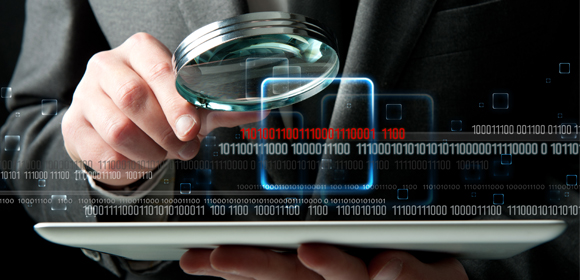 1. Prin inspectii periodice inopinate

2. Ca urmare a unor reclamatii si sesizari din partea consumatorilor
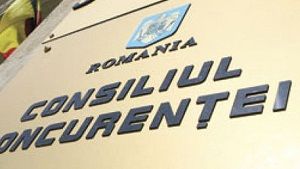 CE POT FACE IN CAZUL UNUI PRODUS NECONFORM?
Prin urmare, consumatorul are două posiblitați de a rezolva problema în cazul unui produs neconform: 
1. Consumatorul poate utiliza dreptul legal de a reclama lipsa de conformitate apărută în cei 2 ani de la livrare, cu condiția că aceasta să nu îi fie imputabilă; 
2.Consumatorul poate apela la avantajele oferite de garanția comerciantului (voluntară), în condițiile stipulate de aceasta, în cazul în care îi este oferită o astfel de garanție.
Rămâne la latitudinea consumatorului să decidă ce cale va alege, analizând avantajele, respectiv dezavantajele celor două posibilități.
RECLAMATIA “IN 3 PASI”
PASUL 1
CONTACTAȚI VANZĂTORUL:
 
Trebuie să aveți o opinie foarte clară asupra defectului constatat la produsul pe care l-ați cumpărat și asupra modului în care doriți că aceasta lipsă de conformitate să fie rezolvată după ce faceți plângerea.
Strângeți toate documentele pe care le puteți prezenta ca dovezi, inclusiv bonul de plată.
Pentru bunurile pe care nu le puteți returna cu ușurintă la magazin, gandiți-va la modalitatea de a face câteva fotografii ale acestuia sau chiar un scurt film.
Trebuie să acționati în mod rapid. Raportați defectul vanzătorului cât de repede posibil, preferabil în scris. Păstrați o copie pentru dumneavoastră
RECLAMATIA “IN 3 PASI”
PASUL 2
CONTACTAȚI ASOCIAȚIA PENTRU PROTECȚIA CONSUMATORILOR
În cazul în care vânzătorul nu va soluționa reclamația după așteptările dumneavoastră, încercați să contactați Asociația pentru Protecția Consumatorilor din zona dumneavoastră, facand o sesizare.

PASUL 3
CONTACTAȚI AUTORITATEA PENTRU PROTECȚIA CONSUMATORILOR PENTRU RECLAMATIE
Dacă Asociația pentru Protecția Consumatorilor nu va poate soluționa problema, adresati-va Comisariatului Judetean Pentru  protectia Consumatorului, in final, puteti  ap e la  la  Autoritatea Naționala  Pentru Protecția Consumatorilor (ANPC).
Bunurile nu prezinta defecte dar doriti sa le returnati
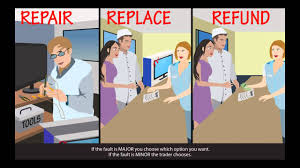 Adesea cumpăram bunuri din impuls, apoi constatăm că au o marime sau o culoare nepotrivită, realizând greșeala facută acasă. Sau poate ați cumpărat ceva pentru un membru al familiei si acestuia nu i-a plăcut. Care sunt drepturile dumneavoastră în această situație?

 În cazul în care un produs nu este defect, vanzătorul nu are obligația legală să vi-l schimbe sau să vă ramburseze banii.
Totuși, unii vanzători pot avea o abordare determinată de politica lor comercială si v-ar putea permite returnarea bunurilor nefolosite în cadrul unei perioade limită de timp (aceasta poate varia de la magazin la magazin).

 Veți fi rugat să prezentați bonul de plată, iar bunurile să fie în aceeași condiție ca atunci când le-ați cumpărat.
 Nu uitați, magazinul nu este obligat să vă primească bunurile înapoi și este important să prezentați cazul într- un mod politicos.
Cine poate depune o reclamaţie la ANPC?
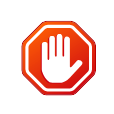 Reclamaţiile şi sesizările adresate ANPC pot fi depuse doar de către consumatori persoane fizice
„Consumatorul – orice persoană fizică sau grup de persoane fizice constituite în asociaţii, care acţionează în scopuri din afara activităţii sale comerciale, industriale sau de producţie, artizanale ori liberale ”
Cum se depune o reclamatieCe este o reclamaţie / sesizare?
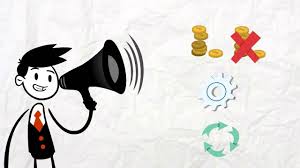 “Prin petiţie se înţelege cererea, reclamaţia, sesizarea sau propunerea formulată în scris ori prin poştă electronică, pe care un cetăţean sau o organizaţie legal constituită o poate adresa autorităţilor şi instituţiilor publice centrale şi locale, serviciilor publice descentralizate ale ministerelor şi ale celorlalte organe centrale, companiilor şi societăţilor naţionale, societăţilor comerciale de interes judeţean sau local, precum şi regiilor autonome, denumite în continuare autorităţi şi instituţii publice”
Reclamaţia sau sesizarea se face în nume personal
Reclamaţia/sesizarea se rezolvă în termenul legal, cu conditia ca aceasta să fie însoţită de toate documentele probatorii, respectiv: factura fiscală, bon fiscal sau chitanţa, contract, certificat de garanţie sau alte documente, după caz.
RECLAMATIA, spre deosebire de SESIZARE, are caracteristica de a cere, fie repararea bunului, fie înlocuirea lui, fie returnarea sumei reprezentând pretul de achizitie, fie o despagubire materiala justificata.
SESIZARE VS RECLAMATIE
RECLAMATIA
The Project is funded by EU funds
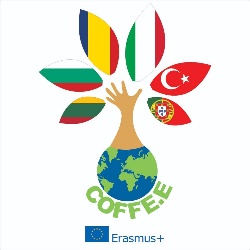 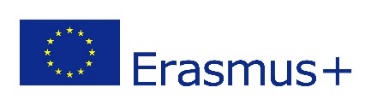 No. Project  2020-1-RO01-KA229-080194 
  





No. Project  2020-1-RO01-KA229-080194 





 



                                                                

                                      No. Project  2020-1-RO01-KA229-080194                         
                                     





                                          
                                              Proiect Erasmus Plus ”The citizen of the future facing climatic change” COFFE_E  2020-1-RO01-KA229-08019

















Proiect Erasmus Plus ”The citizen of the future facing climatic change” COFFE_E  2020-1-RO01-KA229-08019
"Material produced with the financial support of the European Commission. The content of this material is the exclusive responsibility of the authors, and the National Agency and the European Commission are not responsible for how the content of the information will be used. "